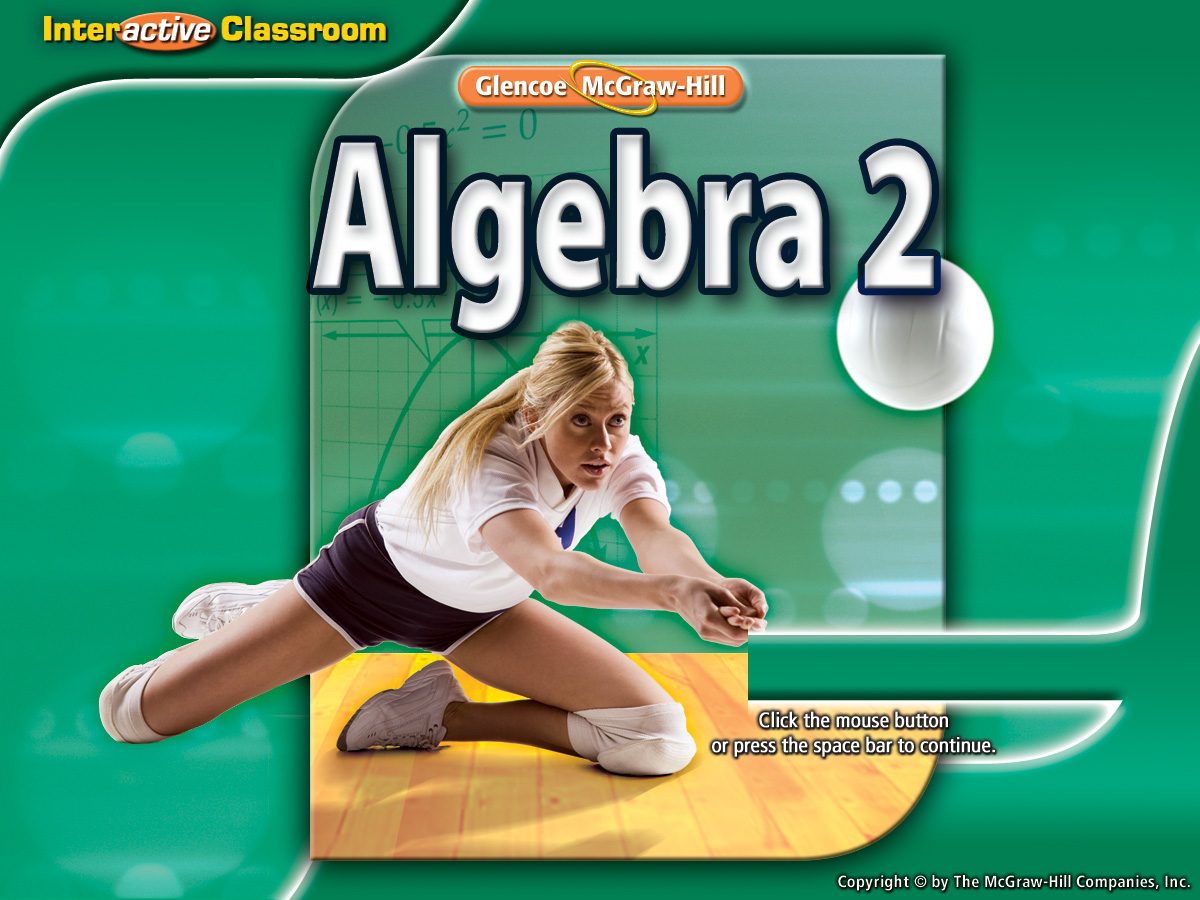 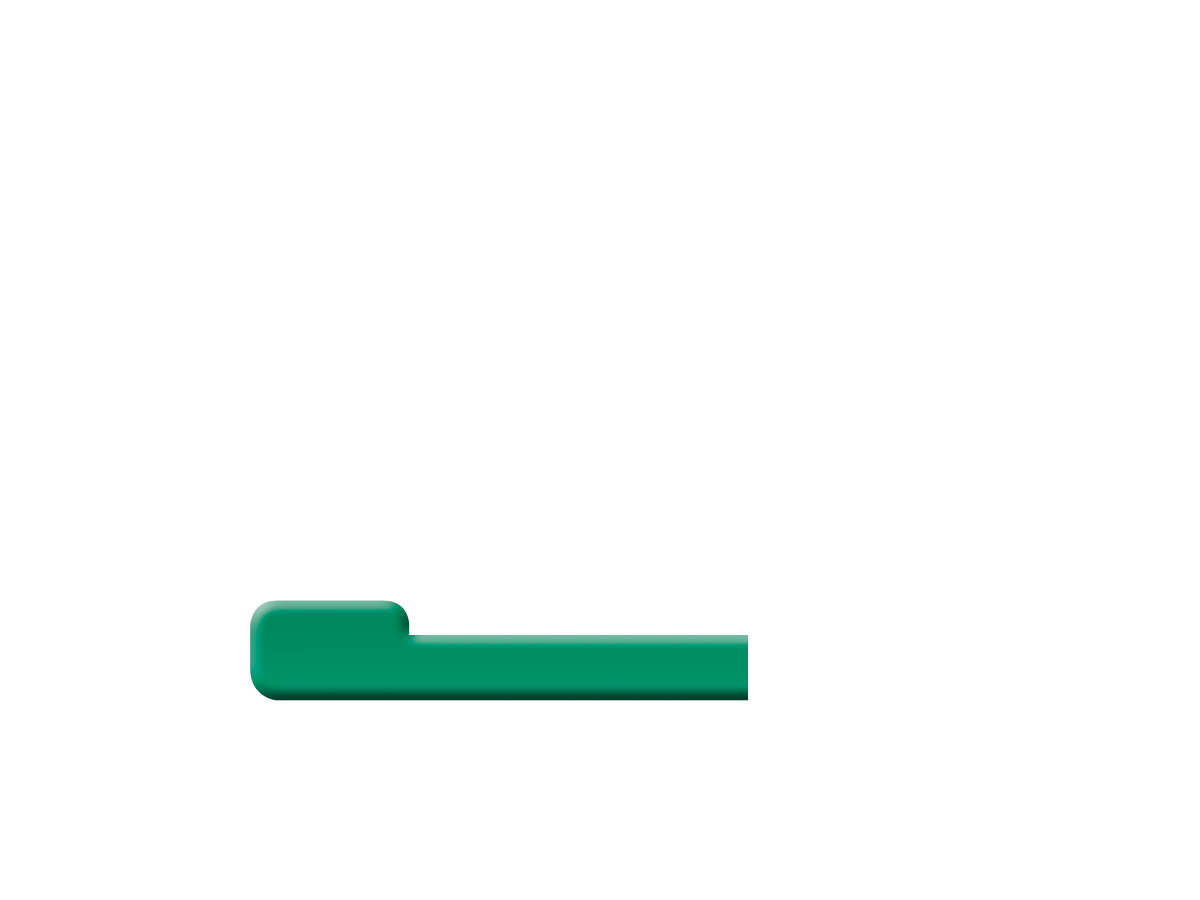 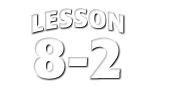 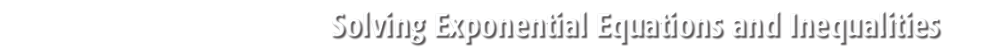 Splash Screen
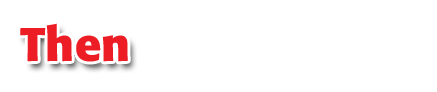 You graphed exponential functions. (Lesson 8–1)
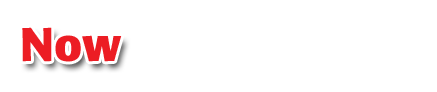 Solve exponential equations.
Solve exponential inequalities.
Then/Now
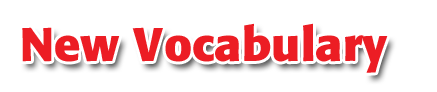 exponential equation
compound interest
exponential inequality
Vocabulary
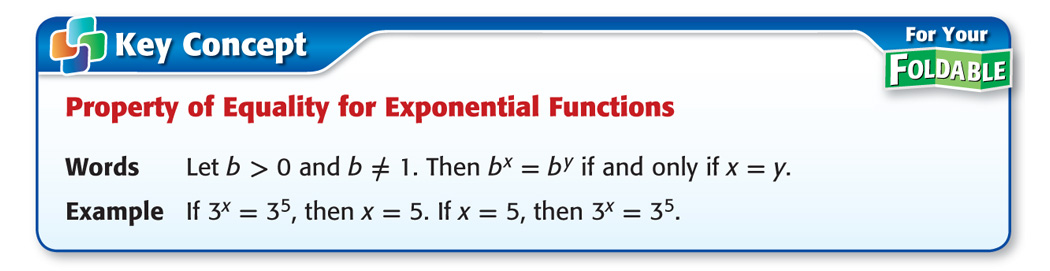 Concept
Solve Exponential Equations
A.  Solve the equation 3x = 94.
3x	= 94	Original equation
	3x	= (32)4	Rewrite 9 as 32.
	3x	= 38	Power of a Power
	x	= 8	Property of Equality for Exponential Functions
Answer: 	x = 8
Example 1A
Solve Exponential Equations
B.  Solve the equation 25x = 42x – 1.
25x	= 42x – 1	Original equation
	 25x	= (22)2x – 1 	Rewrite 4 as 22.
	 25x	= 24x – 2 	Power of a Power
	5x	= 4x – 2	Property of Equality for Exponential Functions
	x	= –2	Subtract 4x from each side.
Answer: 	x = –2
Example 1B
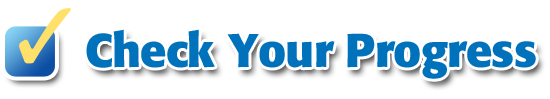 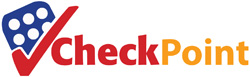 A. Solve the equation 4x = 643.
A.	3
B.	9
C.	18
D.	27
A
B
C
D
Example 1A
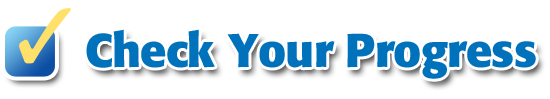 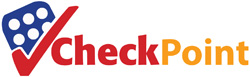 B. Solve the equation 32x = 95x – 4.
A.	1
B.	2
C.	4
D.	5
A
B
C
D
Example 1B
Write an Exponential Function
A. POPULATION  In 2000, the population of Phoenix was 1,321,045. By 2007, it was estimated at 1,512,986. Write an exponential function that could be used to model the population of Phoenix. Write x in terms of the numbers of years since 2000.
At the beginning of the timeline in 2000, x is 0 and the population is 1,321,045. Thus, the y-intercept, and the value of a, is 1,321,045.
When x = 7, the population is 1,512,986. Substitute these values into an exponential function to determine the value of b.
Example 2A
Write an Exponential Function
y	=	ab x	Exponential function
	1,512,986	=	1,321,045 ● b7	Replace x with 7, 				y with 1,512,986, and 				a with 1,321,045.
	1.145	≈	b7	Divide each side by				1,321,045.
Take the 7th root of				each side.
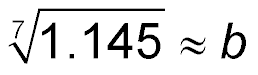 1.0196	≈	b	Use a calculator.
Answer: 	An equation that models the number of years is y = 1,321,045(1.0196)x.
Example 2A
Write an Exponential Function
B. POPULATION  In 2000, the population of Phoenix was 1,321,045. By 2007, it was estimated at 1,512,986. Predict the population of Phoenix in 2013.
y	=	1,321,045(1.0196)x	Modeling equation
	y	=	1,321,045(1.0196)13	Replace x with 13.
	y	≈	1,700,221	Use a calculator.
Answer: 	The population will be about 1,700,221.
Example 2B
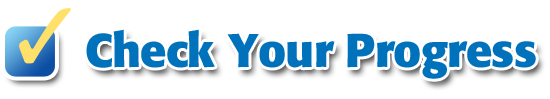 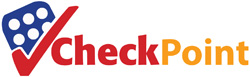 A. POPULATION  In 2000, the population of the town of Tisdale was 9,426. By 2007, it was estimated at 17,942. Write an exponential function that could be used to model the population of Tisdale. Write x in terms of the numbers of years since 2000.
A
B
C
D
A.	y = 9,426(1.0963)x – 7
B.	y = 1.0963(9,426)x
C.	y = 9,426(x)1.0963
D.	y = 9,426(1.0963)x
Example 2A
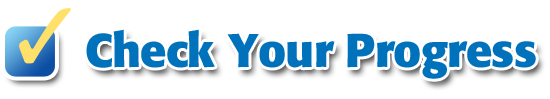 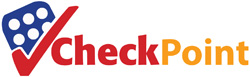 B. POPULATION  In 2000, the population of the town of Tisdale was 9,426. By 2007, it was estimated at 17,942. Predict the population of Tisdale in 2012.
A.	28,411
B.	30,462
C.	32,534
D.	34,833
A
B
C
D
Example 2B
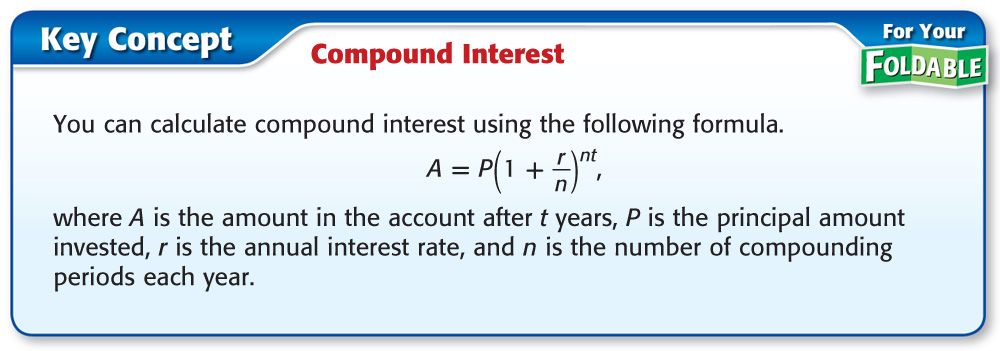 Concept
Compound Interest
An investment account pays 5.4% annual interest compounded quarterly. If $4000 is placed in this account, find the balance after 8 years.
Understand
Find the balance of the account after 8 years.
Plan
Use the compound interest formula.
P = 4000, r = 0.054, n = 4, and t = 8
Example 3
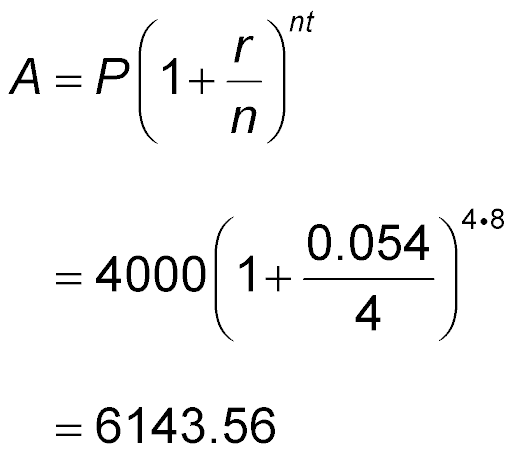 Compound Interest Formula
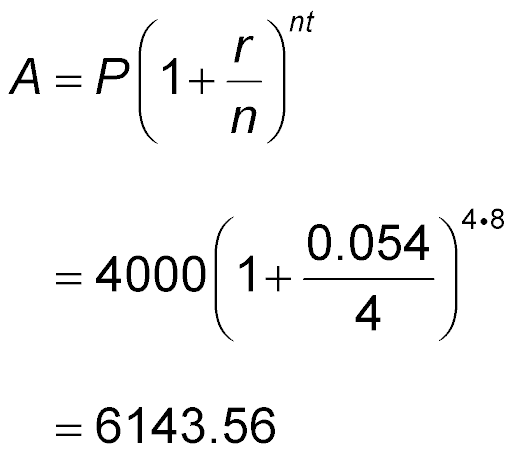 P = 4000, r = 0.054, n = 4, and t = 8
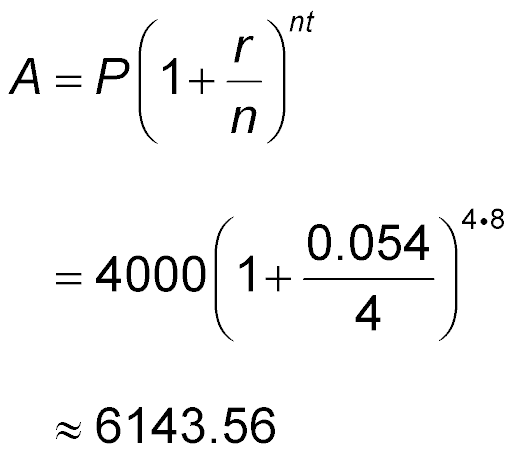 Use a calculator.
Compound Interest
Solve
Answer:	The balance in the account after 8 years	will be $6143.56.
Example 3
Compound Interest
Check
Graph the corresponding equation y = 4000(1.0135)4t. Use the CALC: value to find y when x = 8.
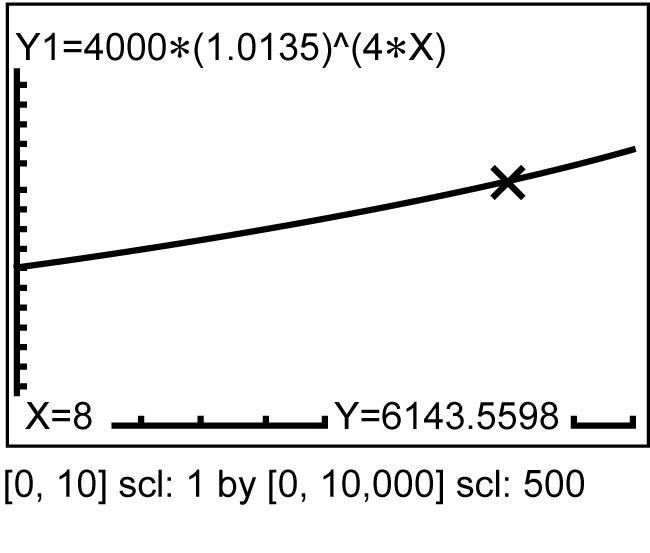 The y-value 6143.6 is very close to 6143.56, so the answer is reasonable.
Example 3
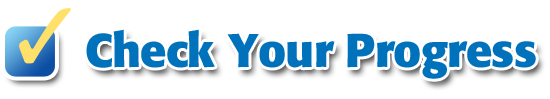 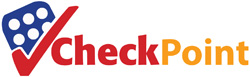 An investment account pays 4.6% annual interest compounded quarterly. If $6050 is placed in this account, find the balance after 6 years.
A.	$6810.53
B.	$7420.65
C.	$7960.43
D.	$8134.22
A
B
C
D
Example 3
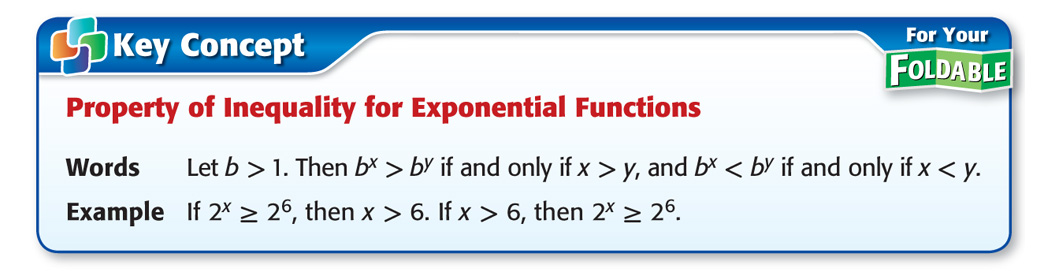 Concept
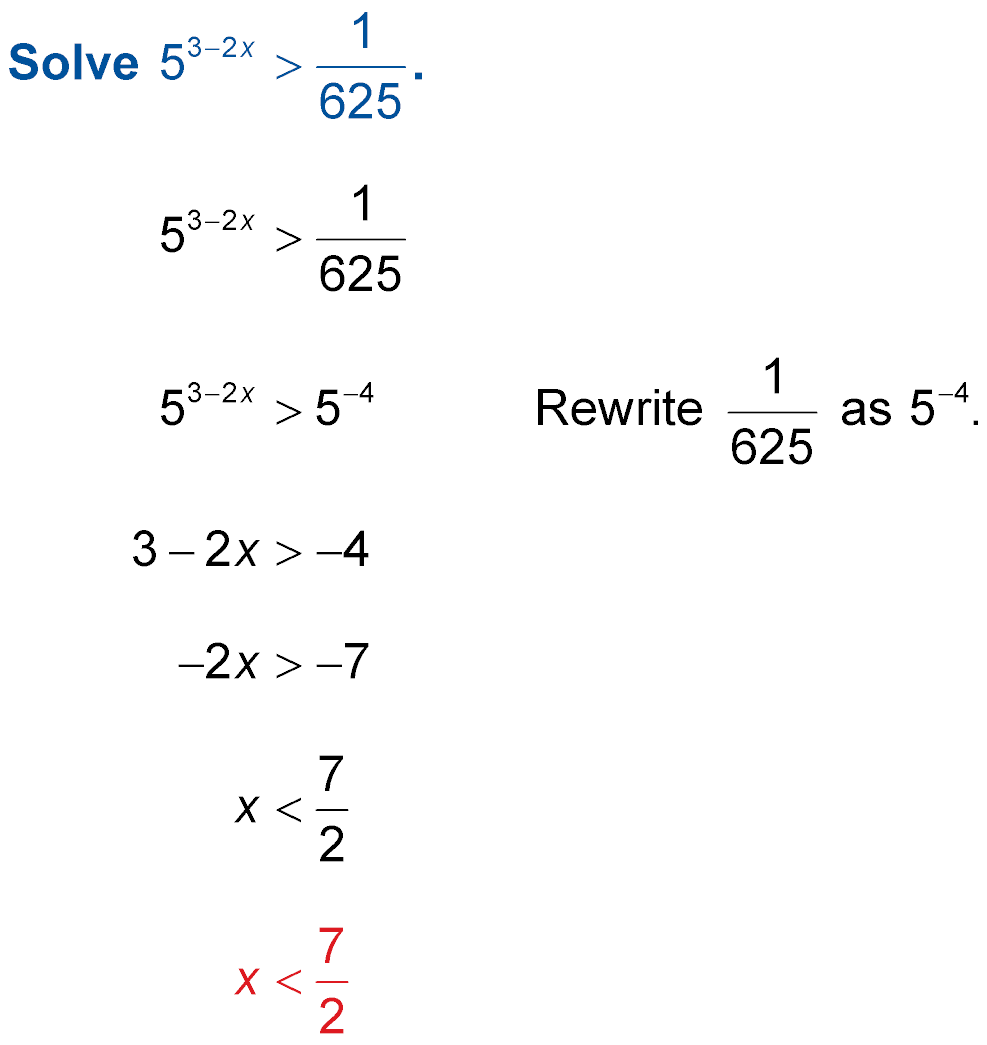 Original equation
Property of Inequality for Exponential Functions
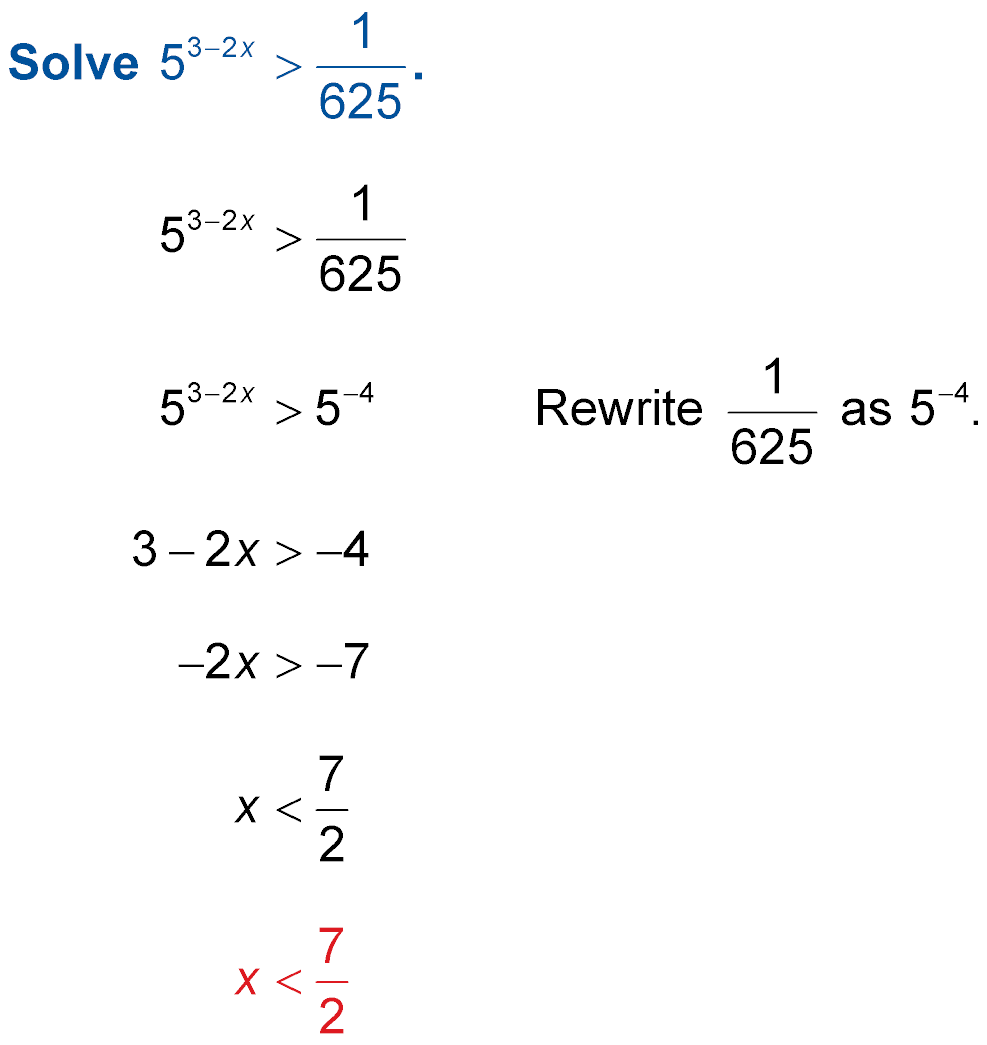 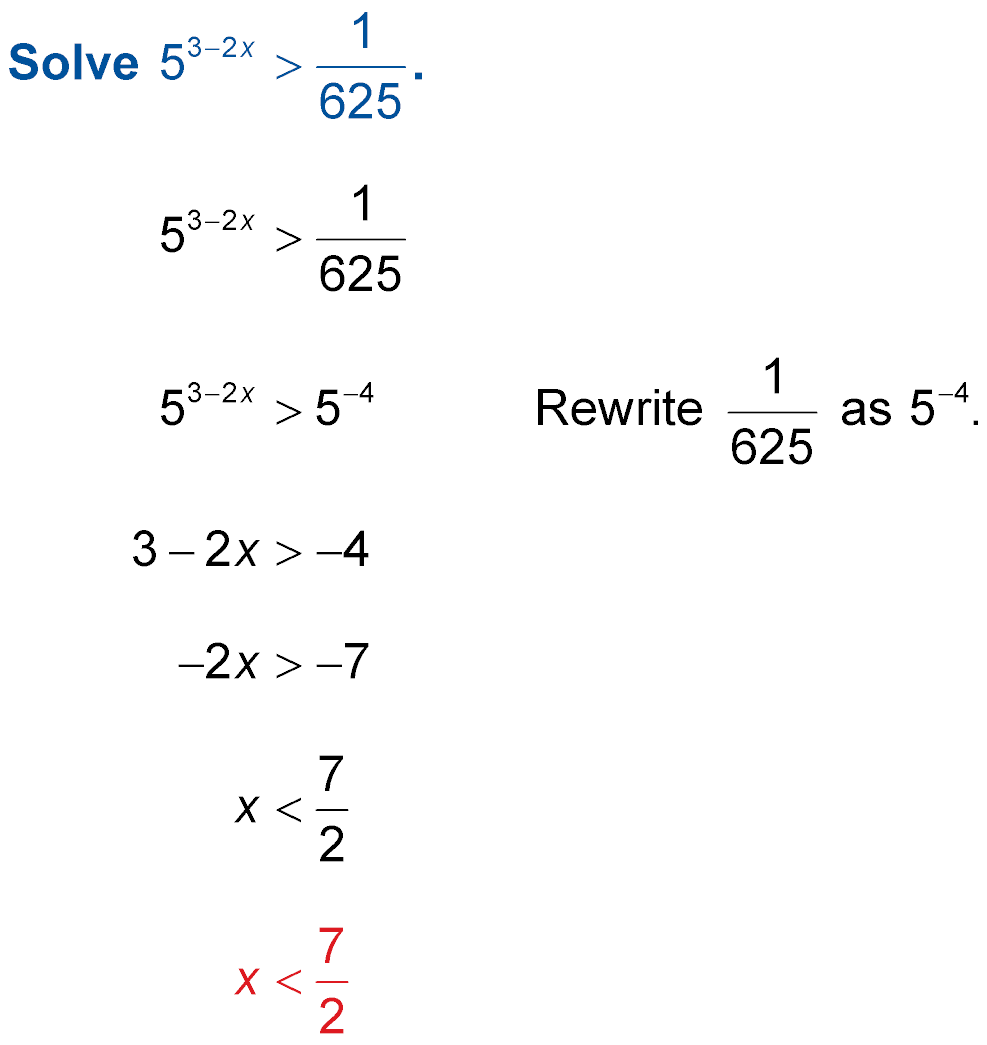 Subtract 3 from each side.
Solve Exponential Inequalities
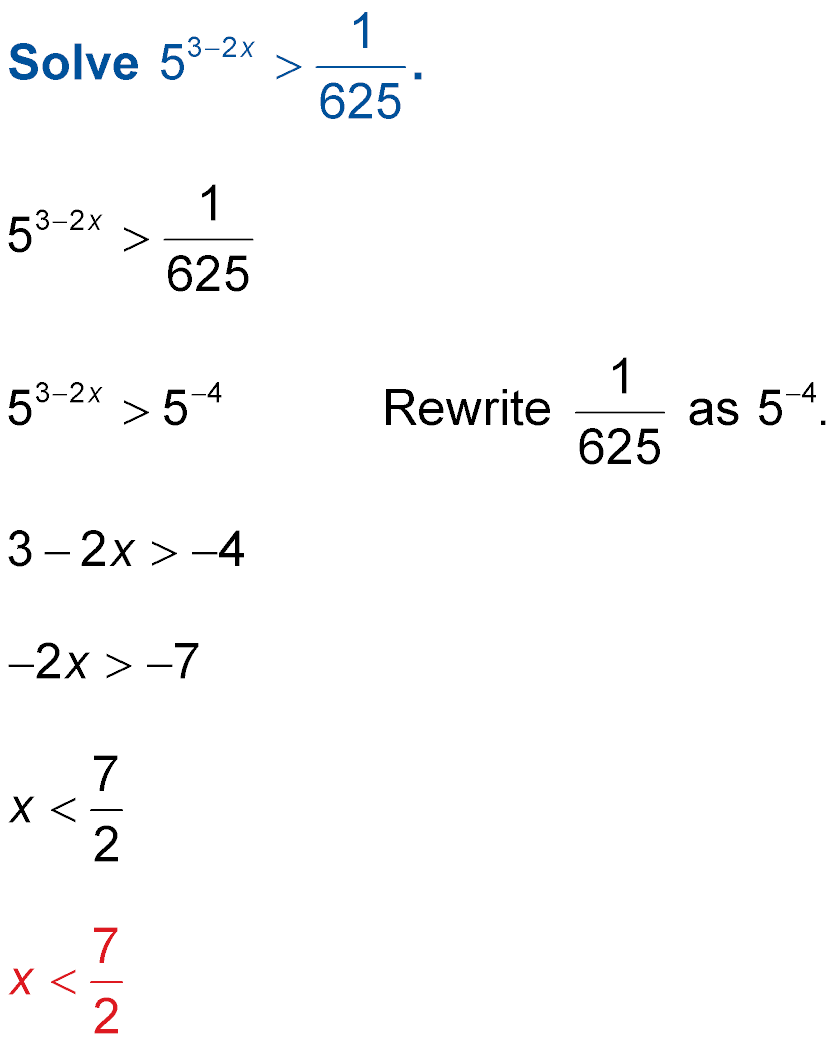 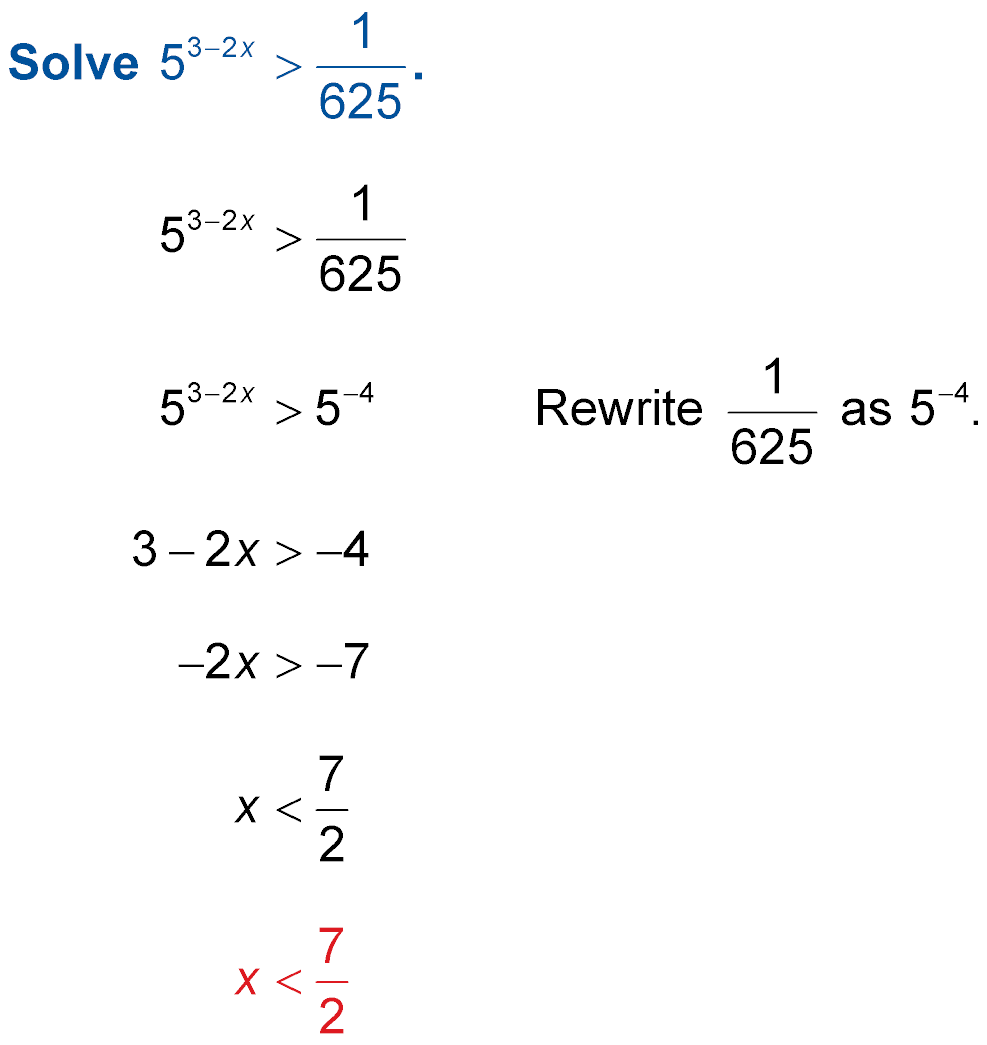 Example 4
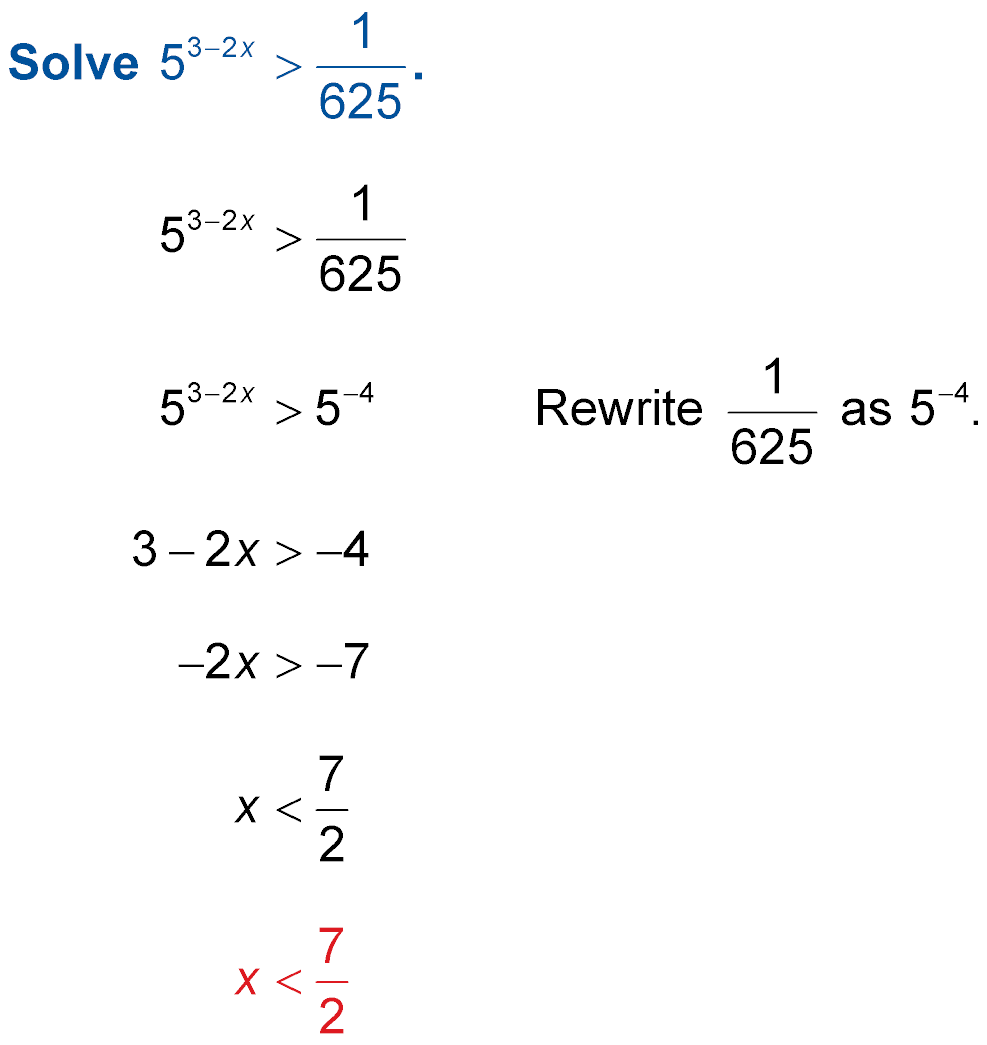 Divide each side by –2 and reverse the inequality symbol.
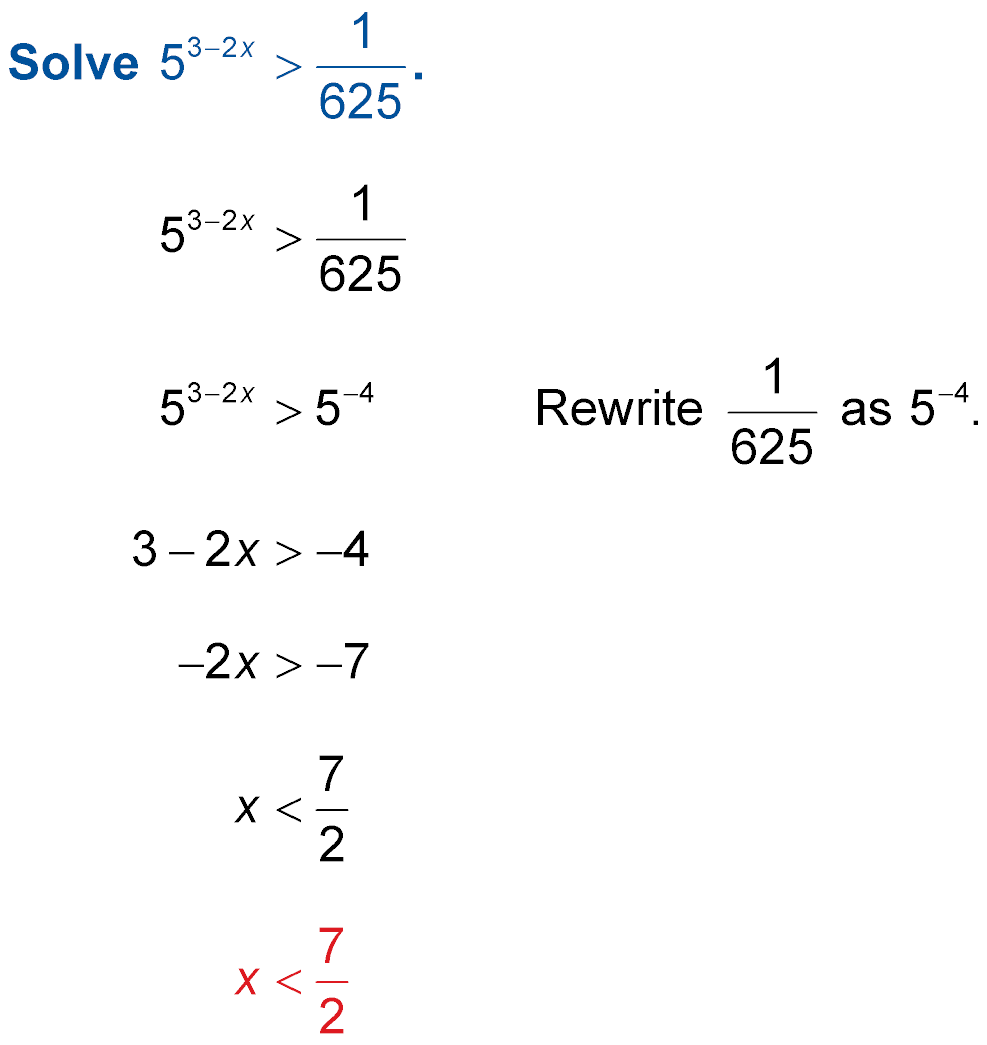 Answer:
Solve Exponential Inequalities
Example 4
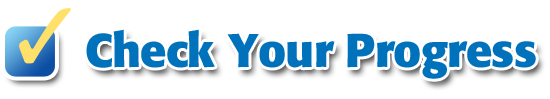 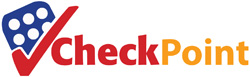 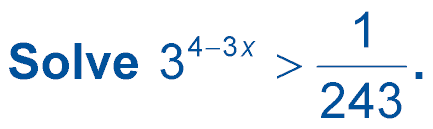 A.	x < 9
B.	x > 3
C.	x < 3
D.	x > 6
A
B
C
D
Example 4
End of the Lesson